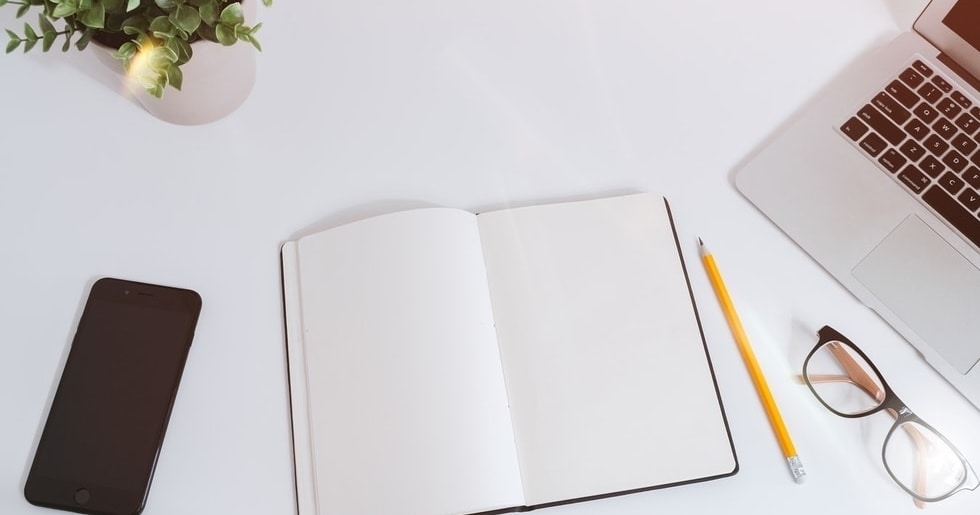 Business (Fundraising) Plan for a social project
(Group Work)
What is a business plan?
A business plan is a written document describing a company's core business activities, objectives, and how they plan to achieve their goals.
Startup companies use business plans to get off the ground and attract outside investors.
Good business plans should include an executive summary, products and services, marketing strategy and analysis, financial planning, and a budget.

(Source: Investopedia.com)
What needs to be in the business plan document?
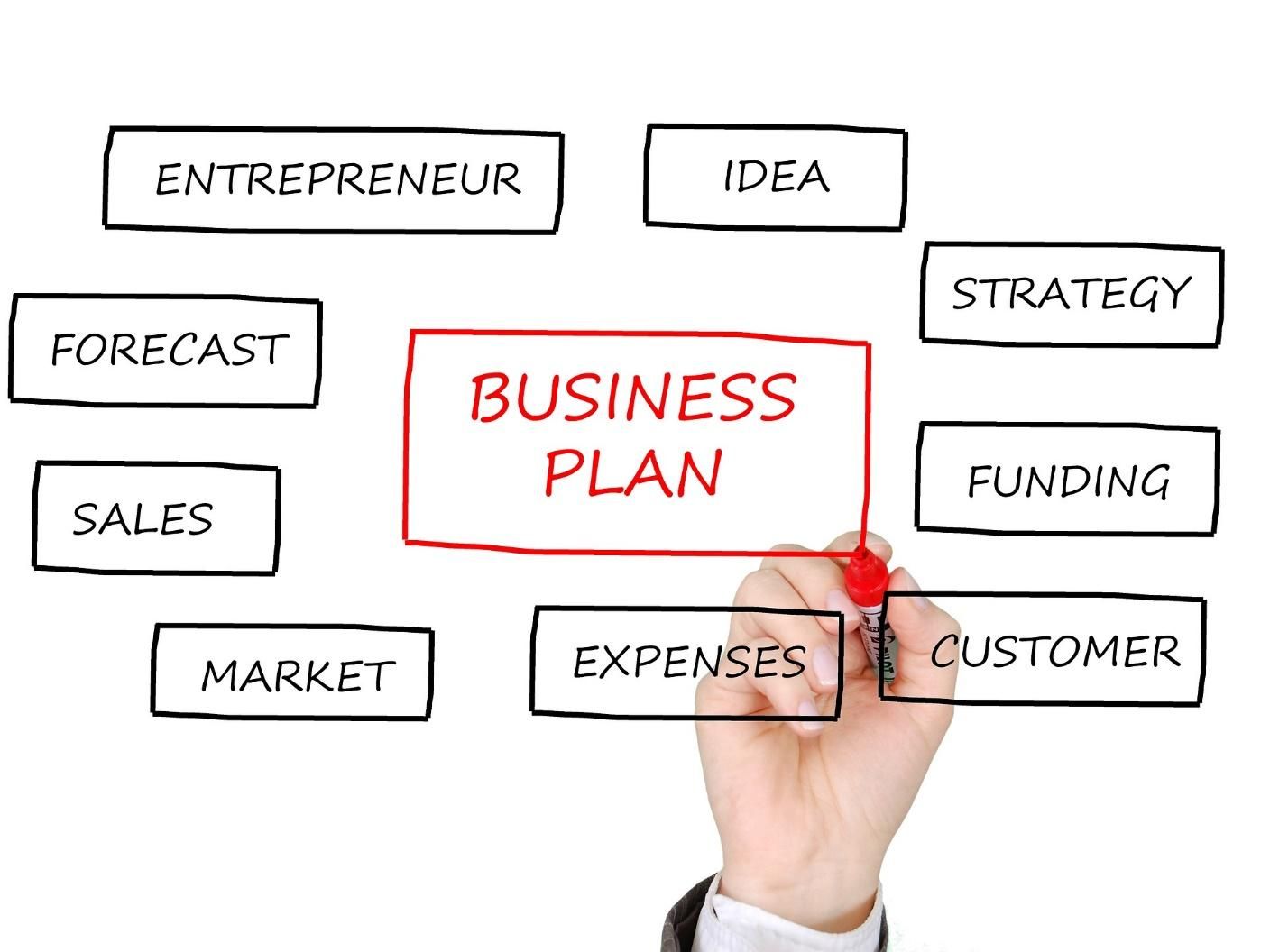 Source: https://www.getcloudapp.com/blog/business-plans-visuals
Social Enterprise
Organizations that address a basic unmet need or solve a social or environmental problem through a market-driven approach. (socialenterprise.us)
Source: socialenterprise.us

A social enterprise is a business with social objectives that serve its primary purpose. 
Unlike a charity, social enterprises pursue endeavors that generate revenues, which fund their social causes.
Source: Investopedia.com
Social enterprise ideas
ARUNA
Du’Anyam
Kerjabilitas.com
Tom’s Shoes
Walby Parker Eye glasses
Stateback: Buy one give one
Social projects
Social project ideas
Free meals for online transportation and taxi drivers
Free wheel chairs or crutches
Scholarships for the needy
Health-protection kit for the needy
Entreprenuership training for school dropouts
Free glasses
Free school shoes and unifomrs
Supporting orphanages
Supporting senior homes
First aid box
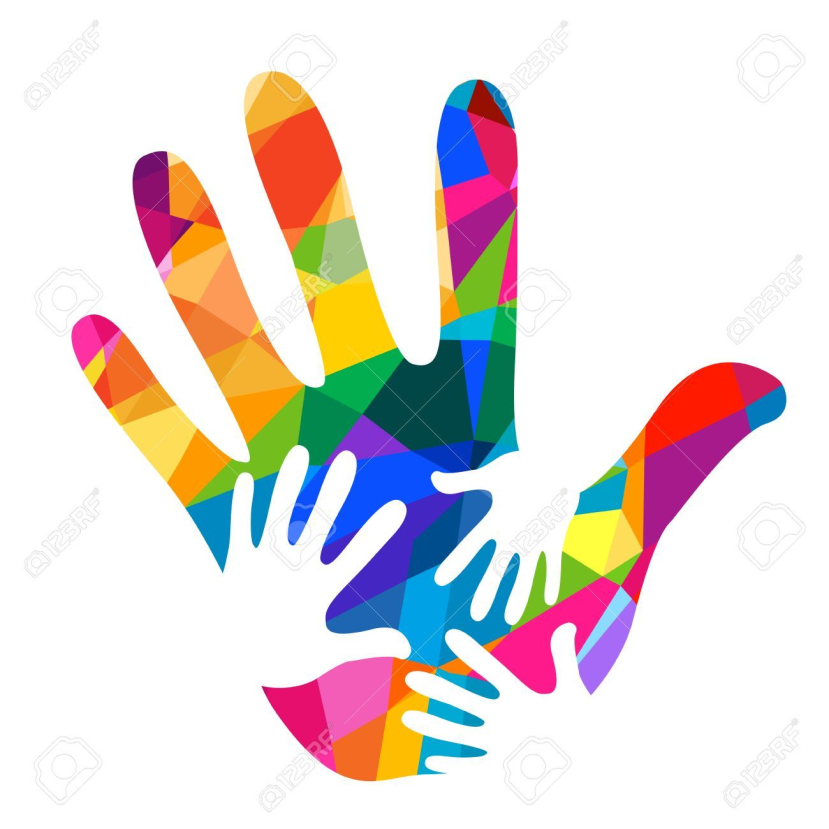 Business ideas to fund your social project
Food, cakes, drinks
Surgical Masks (health care kit)
Umbrellas
Calendars
Mugs
T-shirts
Groceries Bags
Tumblers
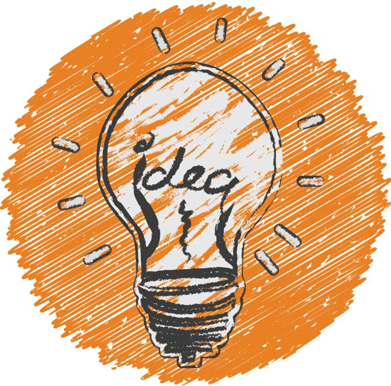 YOUR ORGANIZATION
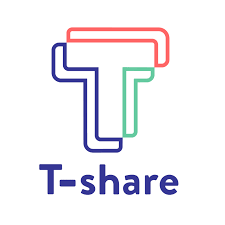 Vision: What you want your organization to be (Be .... )
Mission: How you are going to do it (To ....)
Your target of service
The people you are going to help.
Your product/service
Your  business: The product or service you will produce and market
Marketing your product/service
Your strategies to market your product/service
Your team
Funding to start the business
Timeline of activities
Work in Groups
Present your ideas next week. 
Group leader and deputy group leader will give the overview of the project
Every member should be given the opportunity to speak about their role and responsibilities in the project.
You can show your e-flyer, poster
You can include photos and videos too
Each group is allocated a 10-minute presentation + 5 minute of Q&A